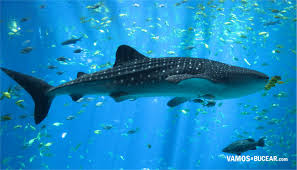 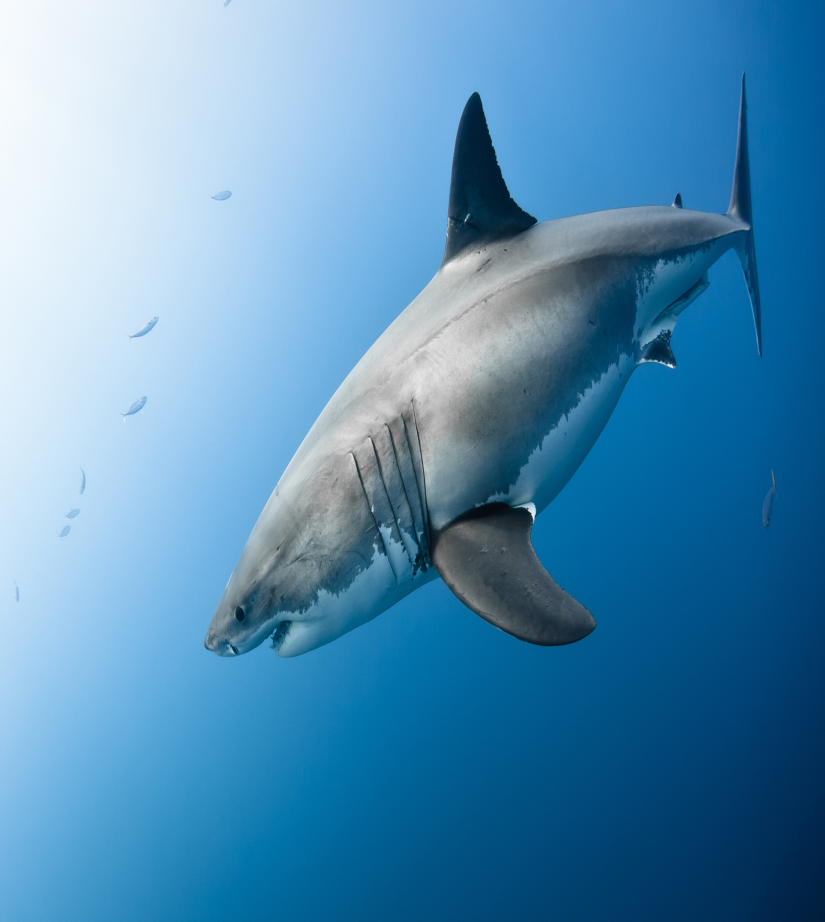 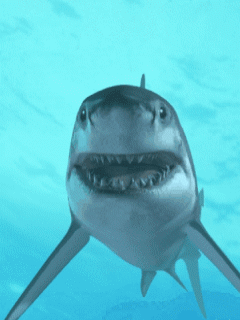 Tiburón
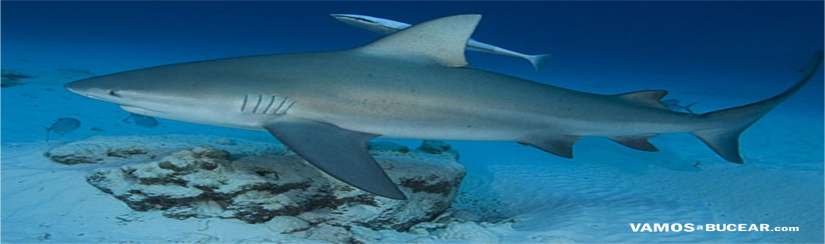 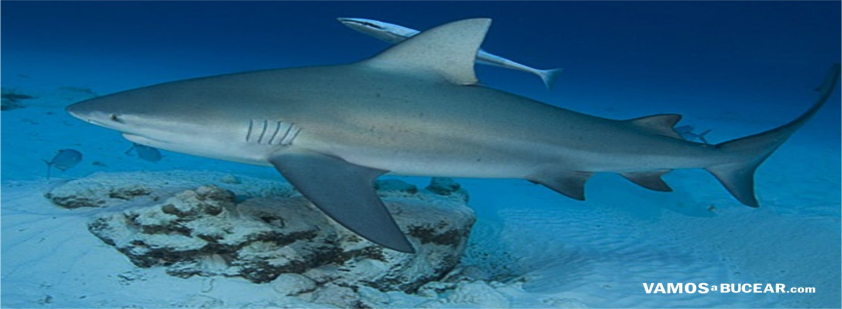 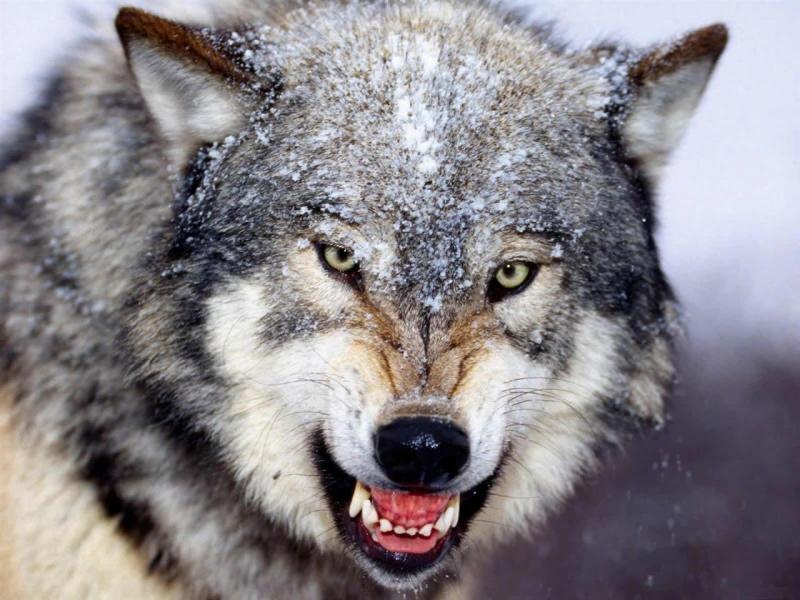 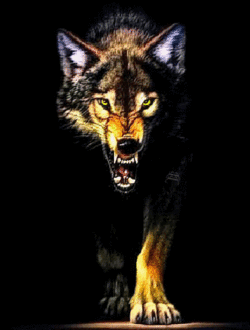 lobos
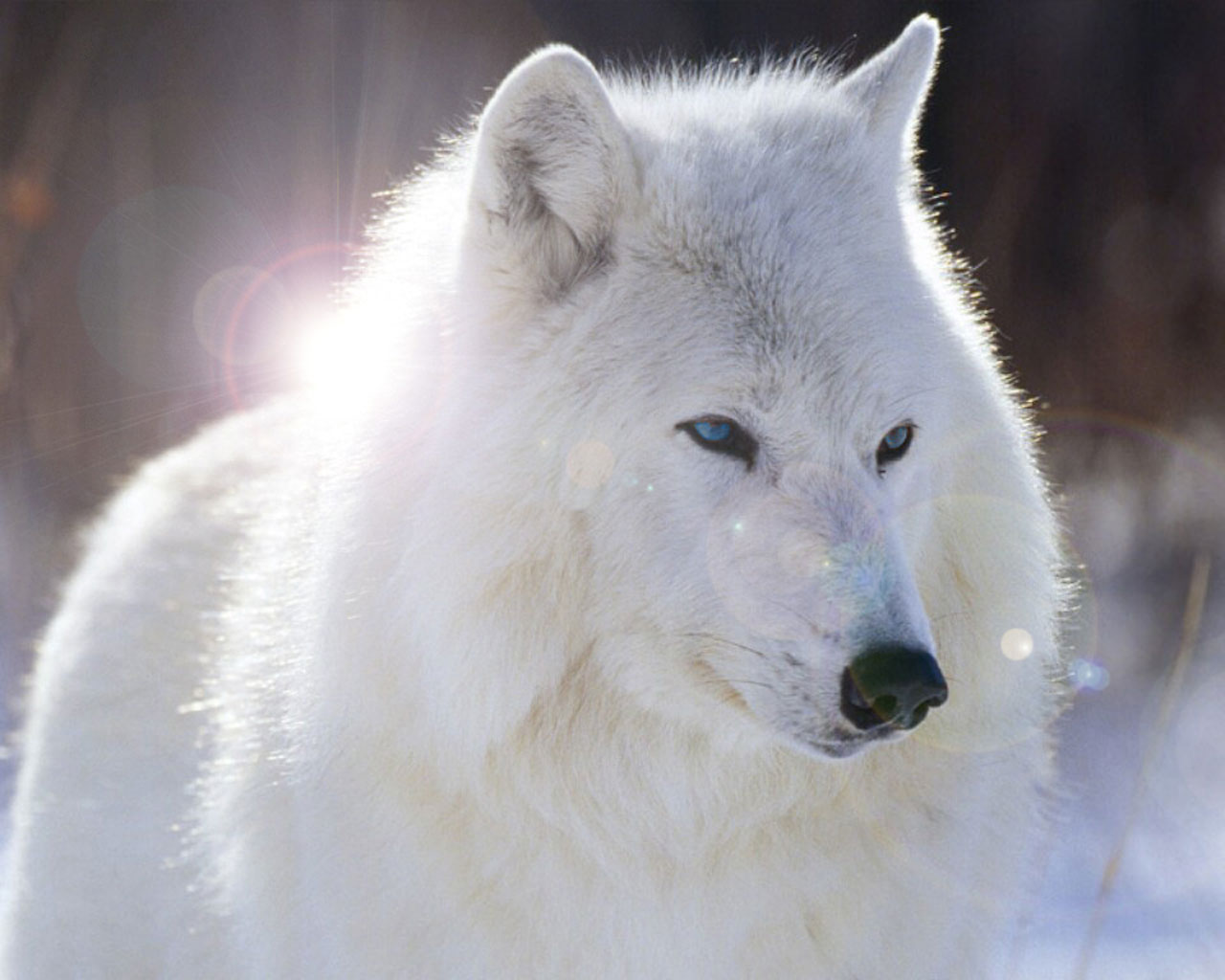 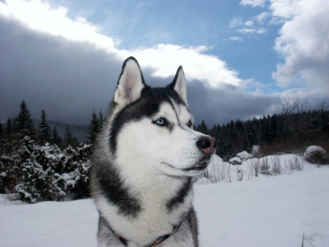 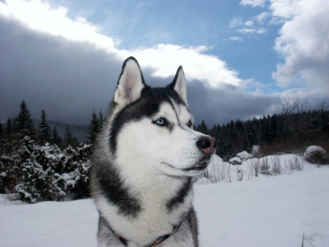 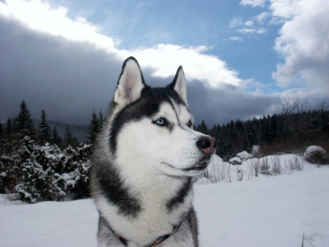 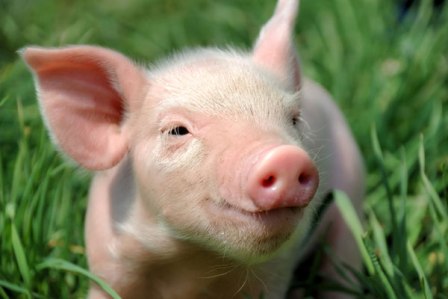 cerdos
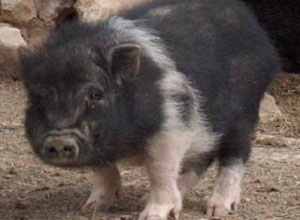 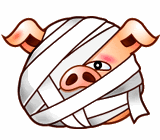 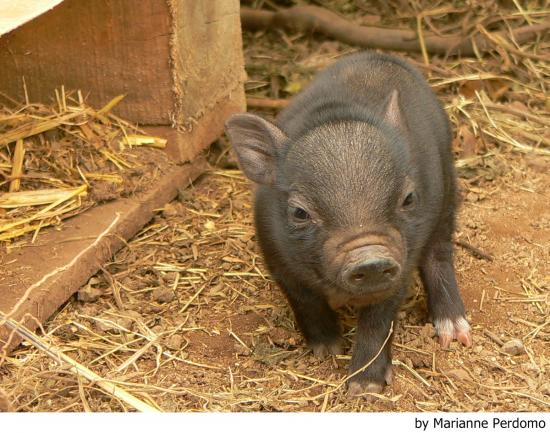 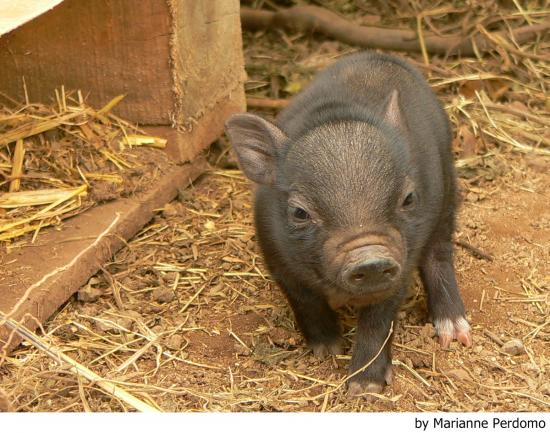 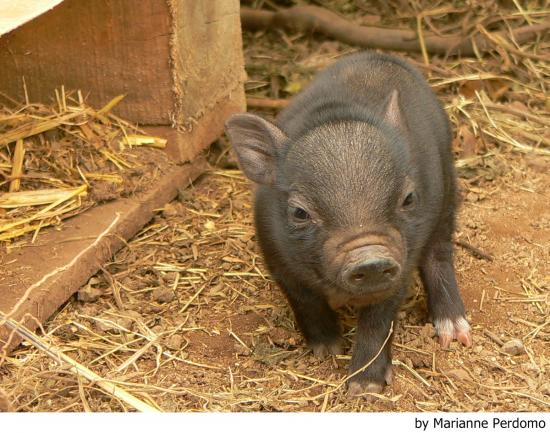